影片特效
（宜蘭縣版學生資訊課程教材）Chrome OS 版本
點選「強化」
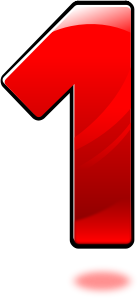 （宜蘭縣版學生資訊課程教材）Chrome OS 版本
調整亮度
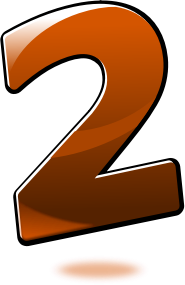 （宜蘭縣版學生資訊課程教材）Chrome OS 版本
調整色彩
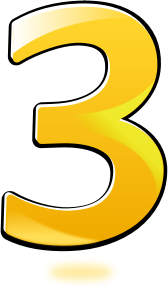 （宜蘭縣版學生資訊課程教材）Chrome OS 版本
慢動作
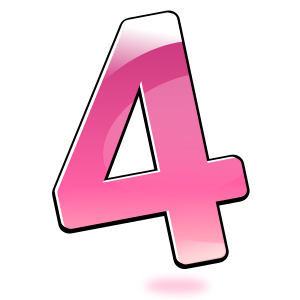 （宜蘭縣版學生資訊課程教材）Chrome OS 版本
縮時攝影
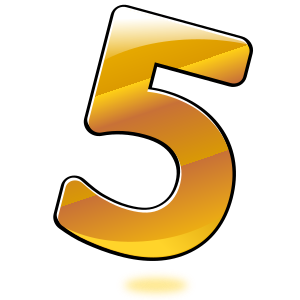 （宜蘭縣版學生資訊課程教材）Chrome OS 版本
點選「篩選器」
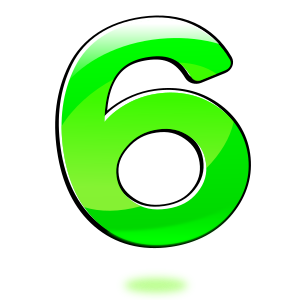 （宜蘭縣版學生資訊課程教材）Chrome OS 版本
選擇效果
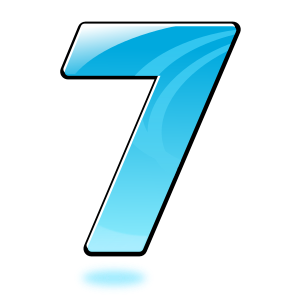 （宜蘭縣版學生資訊課程教材）Chrome OS 版本
點選「資訊與設定」
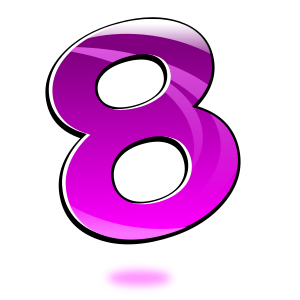 （宜蘭縣版學生資訊課程教材）Chrome OS 版本
點選「剪輯」
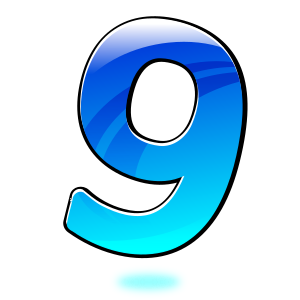 （宜蘭縣版學生資訊課程教材）Chrome OS 版本
選擇要剪輯部分
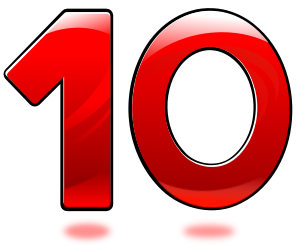 （宜蘭縣版學生資訊課程教材）Chrome OS 版本
點選「儲存」
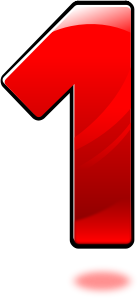 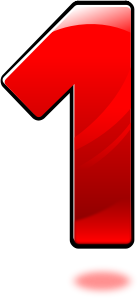 （宜蘭縣版學生資訊課程教材）Chrome OS 版本